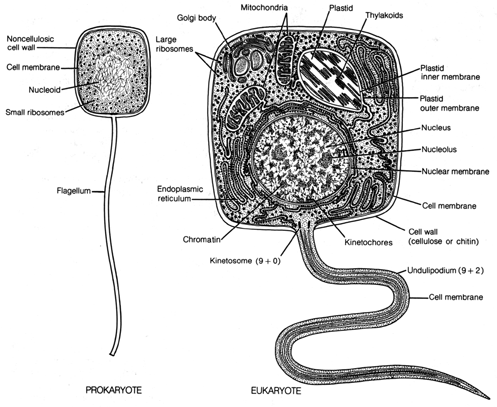 Prokaryote vs. Eukaryote
MT: Cell Processes and Chemical Reactions
Prokaryote
Size: Small
Cells: uni cellular
No Nucleus
No organelles
Has cytoplasm, cell membrane, and free ribosomes
DNA floating in cytoplasm
Example: bacteria
Prokaryote
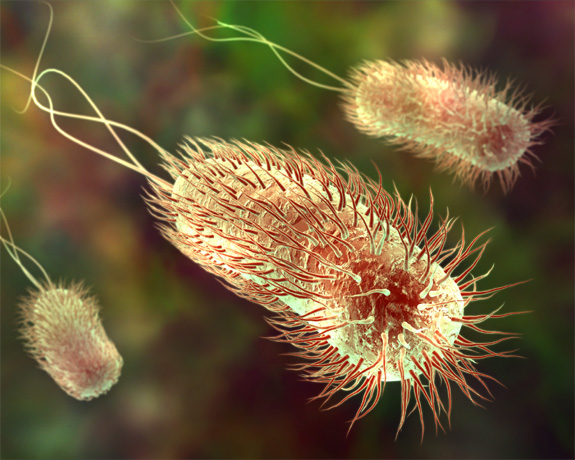 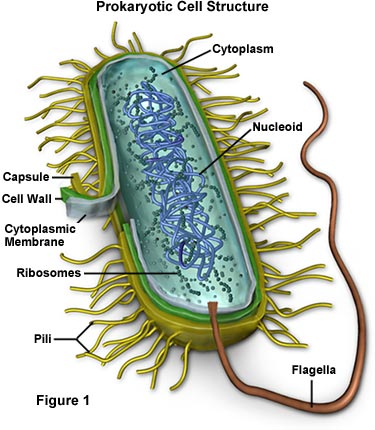 Eukaryote
Size: large
Cells: mostly multicellular
Has Nucleus
Many organelles
Has cytoplasm, cell membrane, and free ribosomes
DNA floating in nucleus
Example: plants, animals, fungi, protista
Eukaryote
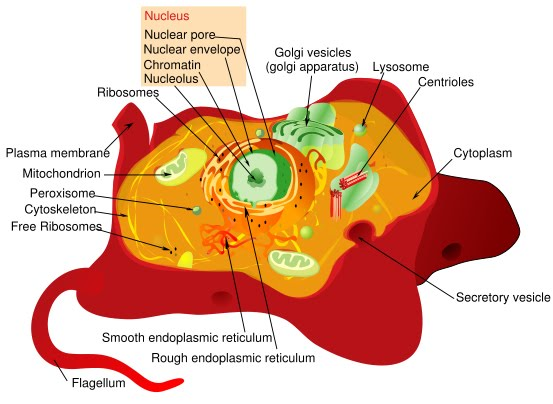 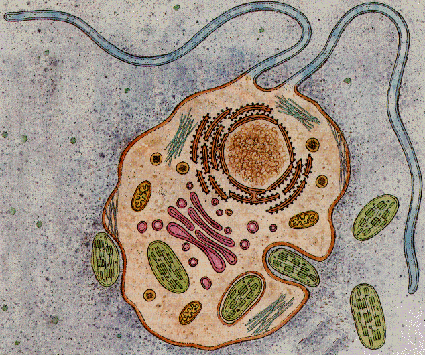 Which types of cells make up your body?